Joint Effort for Data assimilation Integration

JEDI Academy
Joint Center for Satellite Data Assimilation (JCSDA)
21 – 25 June 2021
academy.jcsda.org
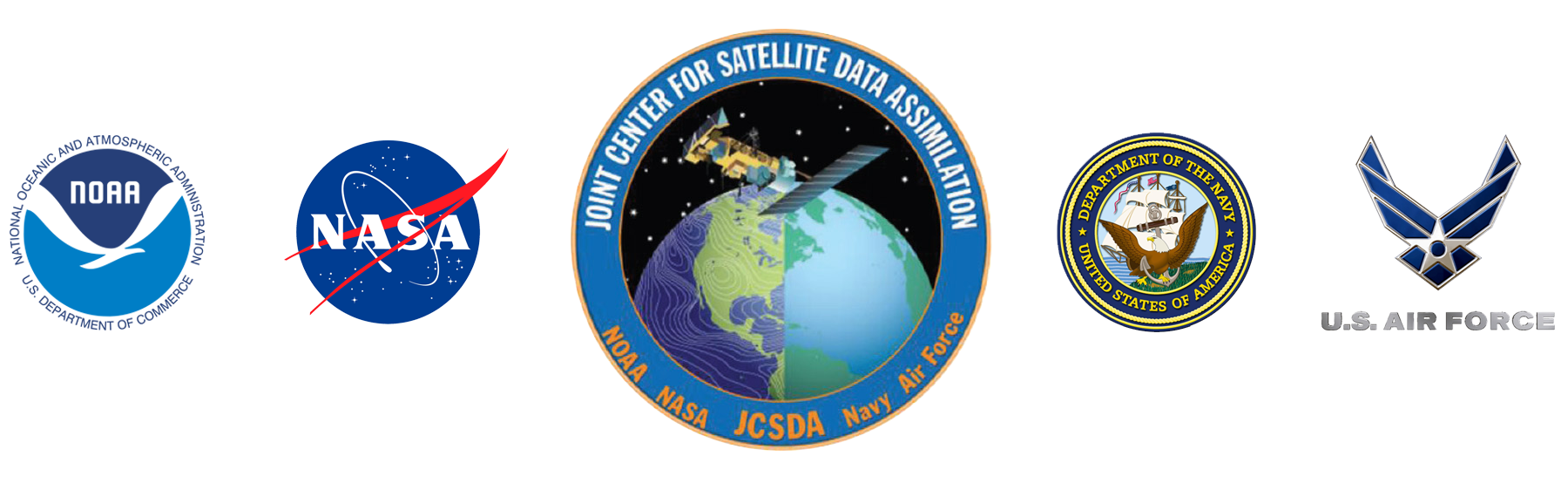 What is the JEDI Academy?
This JEDI Academy is aimed at code developers and users:

Not a DA training course

Not a training course for a finished, operational product (yet)

For people to contribute efficiently to the code/project

Should be interactive: practical sessions and ask questions

Based on JEDI-FV3 release 1.1:
		https://www.jcsda.org/jedi-fv3-release
JEDI Academy Goals
During this JEDI Academy, you will learn:

The main high level concepts behind JEDI

To work within an observation operator (UFO)

To work with QC procedures (Observation filters)

To work collaboratively in the JEDI environment

To use a light-saber and contribute to code development and code sprints